ITIMPACT.COM	ACCESSEXPERTS.COM
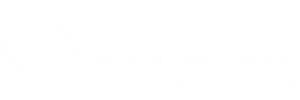 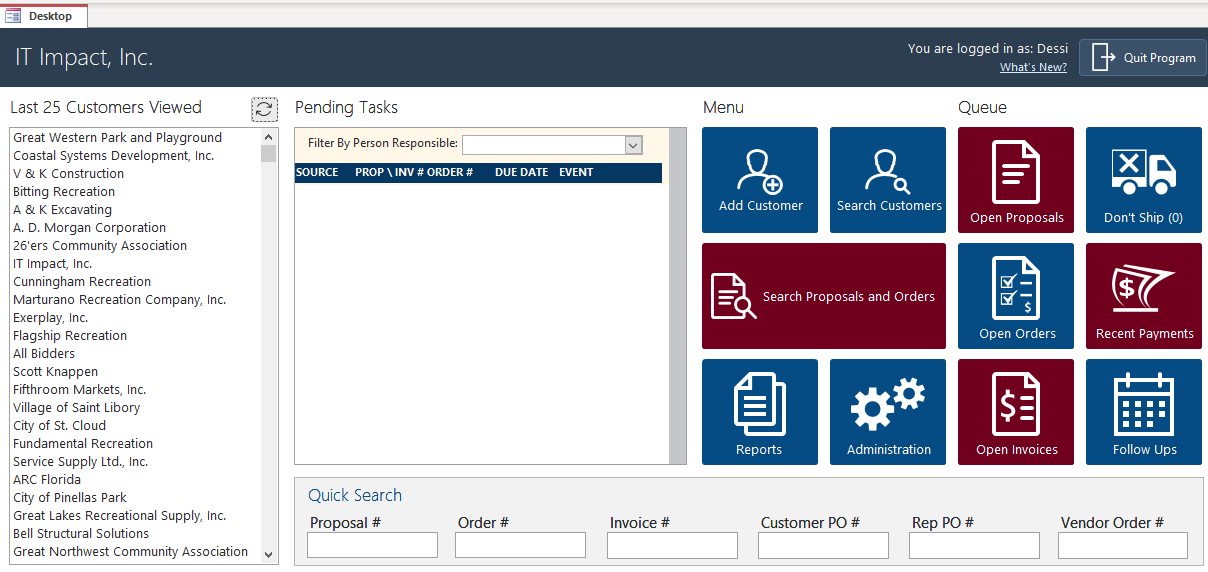 ITIMPACT.COM	ACCESSEXPERTS.COM
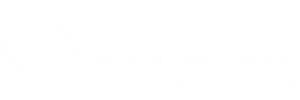 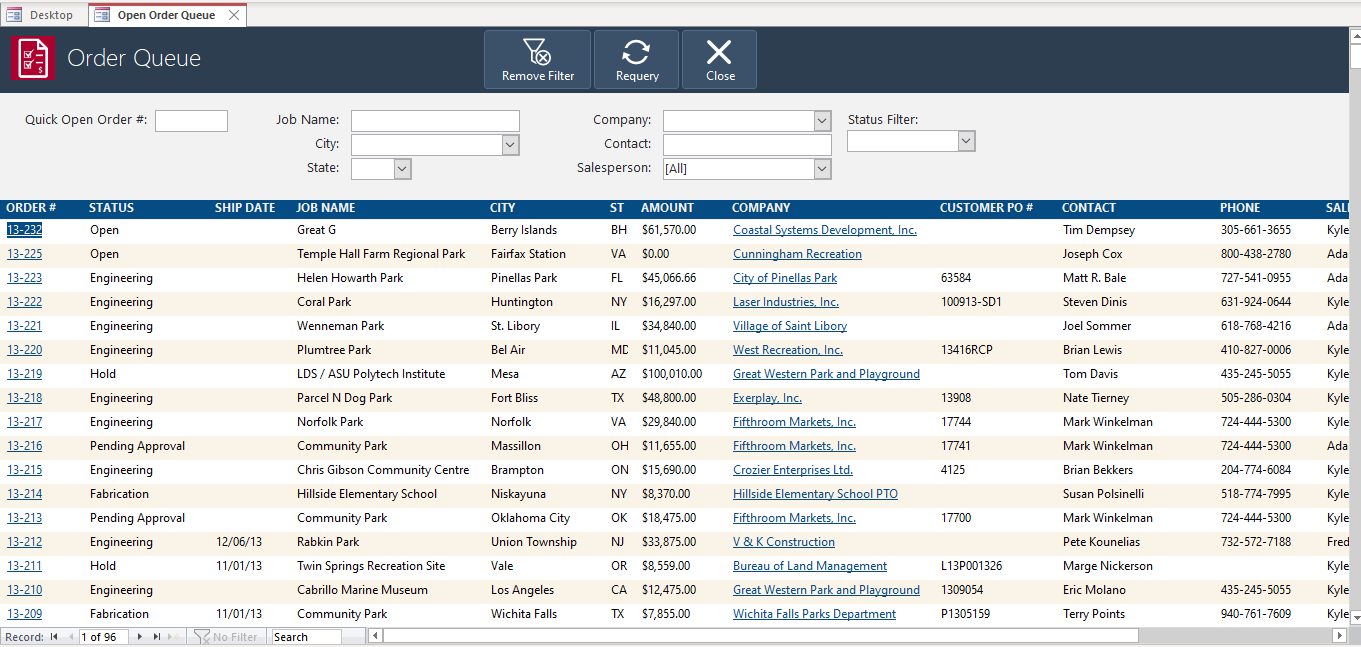 ITIMPACT.COM	ACCESSEXPERTS.COM
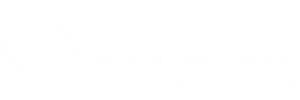 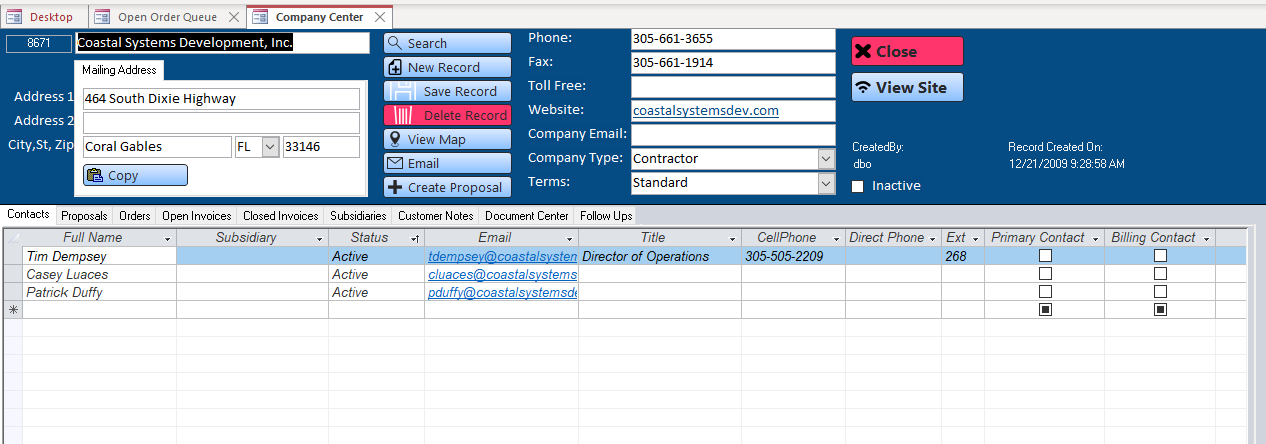 ITIMPACT.COM	ACCESSEXPERTS.COM
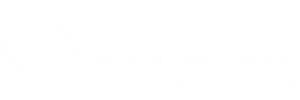 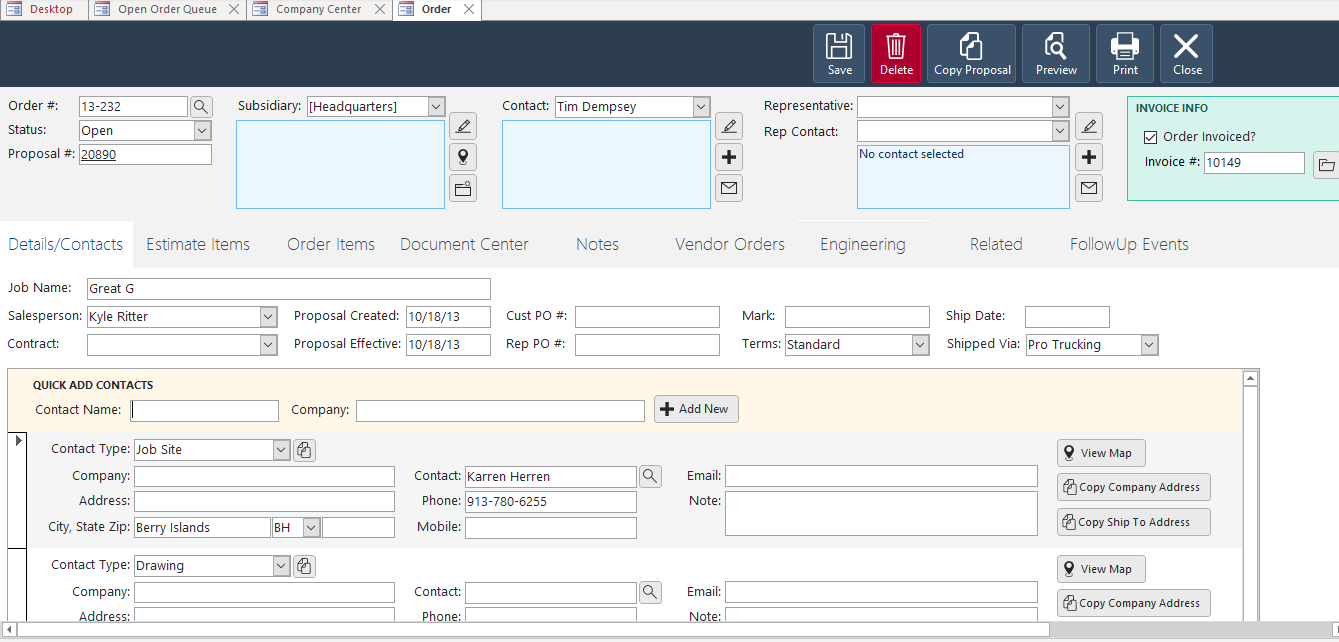 ITIMPACT.COM	ACCESSEXPERTS.COM
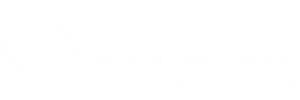 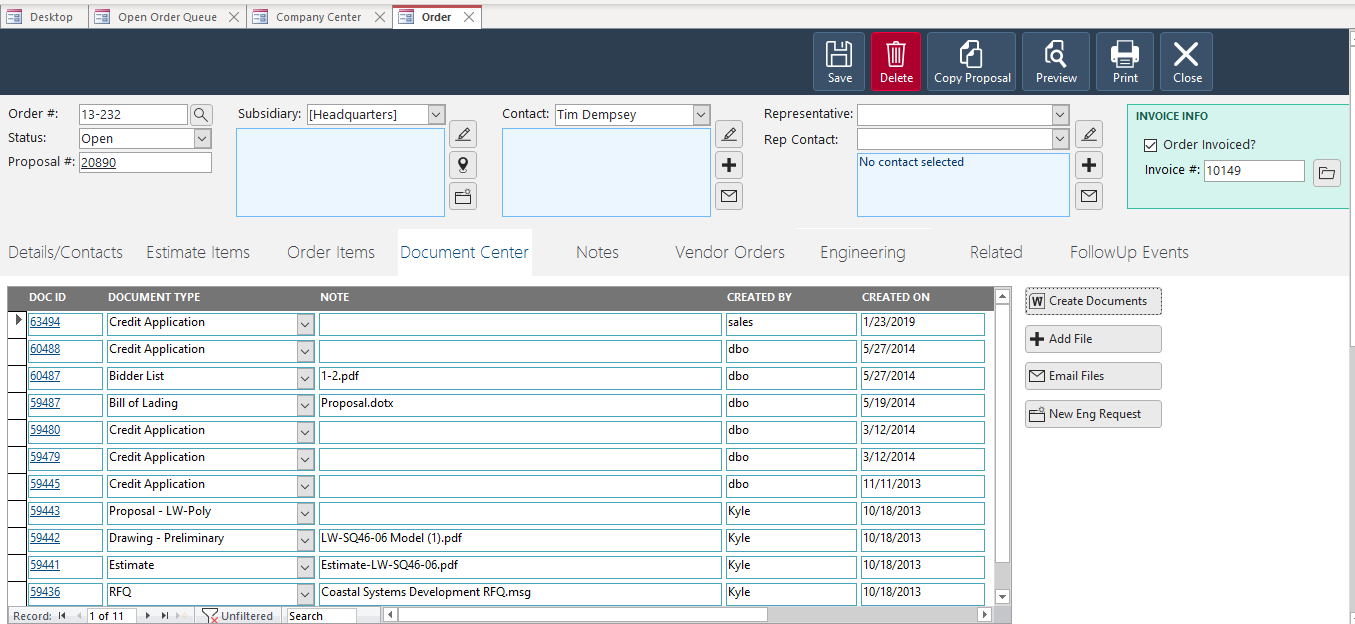 ITIMPACT.COM	ACCESSEXPERTS.COM
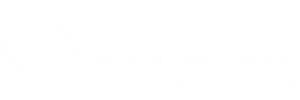 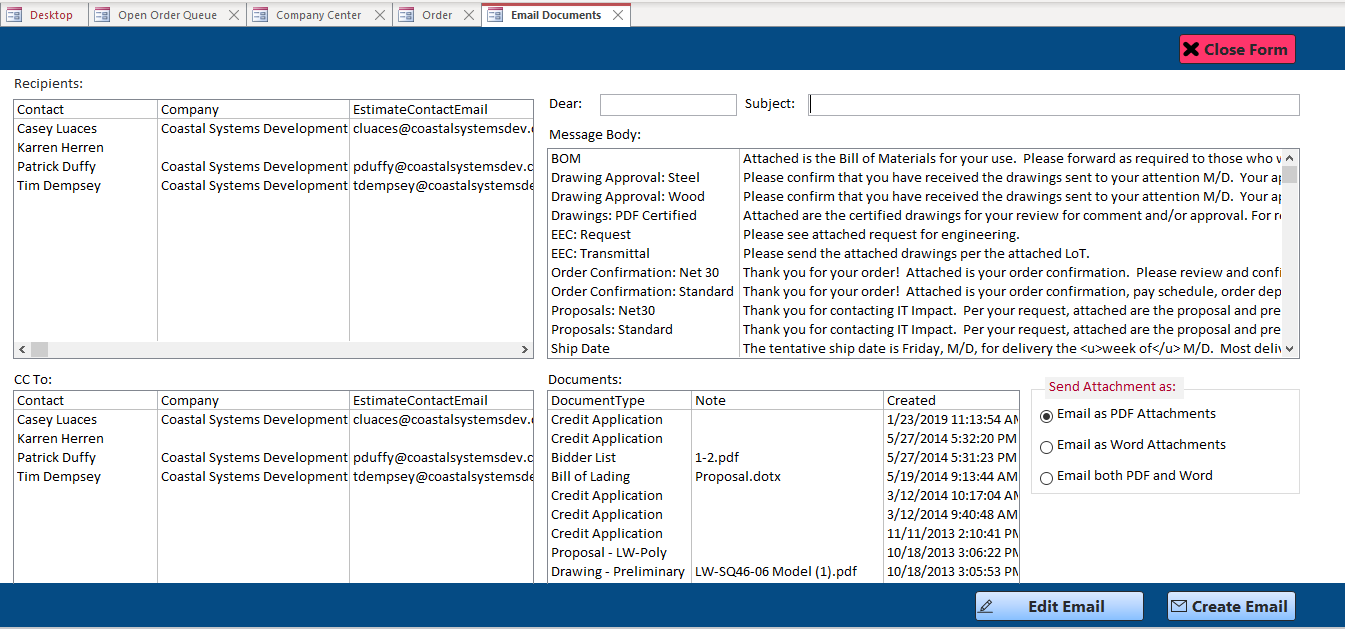 ITIMPACT.COM	ACCESSEXPERTS.COM
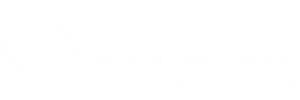 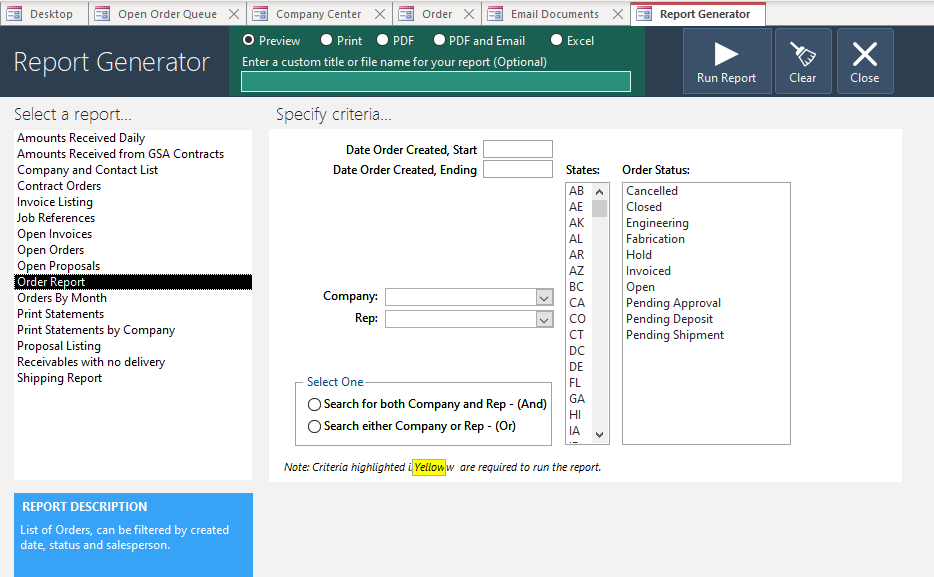